Rise of Industry
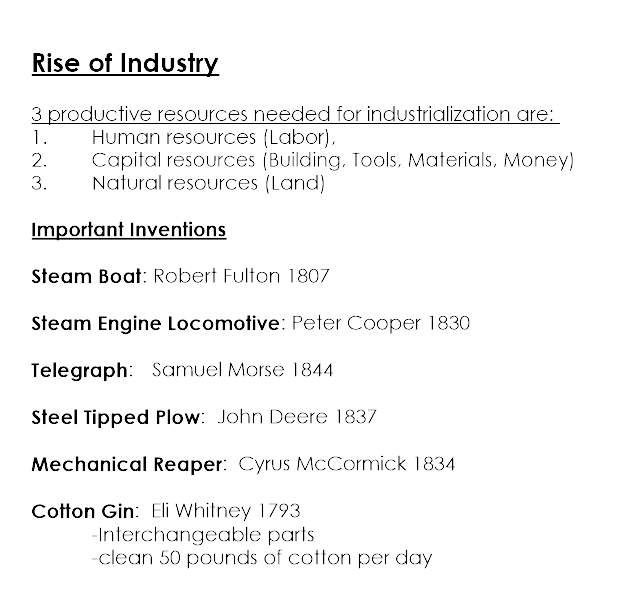